Legislativní blok ISP Futuretec spotřebitel
Jakub Rejzek
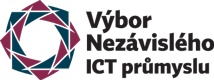 Novinky v Zákoně o elektronických komunikacích
Blok náležitosti Všeobecných obchodních podmínek a povinné součásti smluv.

Vývoj v ochraně spotřebitele včetně přenosu služby nezaložené na číslech, který stanovuje postup podle zákona, pokud si jej spotřebitel vyžádá

Změna ve VO-S/1 sice přinesla změny v povinnostech, nově je nutné stanovit minimální požadavky pro parametry, přičemž nesmí být horší nežli jsou uvedené právě ve VO-S/1. 

Pro přehled jsme vypracovali dokument Náležitosti smluv o poskytování služeb elektronických komunikacích. Je veřejně dostupný pro každého. Naše výzva ČTÚ k vypracování vzorů smluv byla odpovězena kladně, Úřad je doposud nečinný. Je třeba opravdu pozorně smlouvy pročíst, chystá se další plošná kontrola. Důležité jsou správné formulace. Třeba popis „Vliv odchylek na výkon práv spotřebitelů“ je vysloveně čarování se slovíčky, kdy správní orgán odmítnul formulaci diktovanou samotnou předsedkyní Úřadu. 
Vyzkoušená věta: Vlivy velké trvající odchylky nebo velké opakující se odchylky se projevují mohou projevit zhoršením kvality streamovaného videa, delší dobou odezvy nebo delší dobou stahování. Tyto pro uživatele nepříjemné projevy však mohou být způsobené různými příčinami, například zatížením serverů v síti Internet, omezeními na straně poskytovatele obsahu, anebo problémy v domácí síti uživatele. V případě velké trvalé nebo pravidelně se velké opakující odchylky od běžně dostupné rychlosti Služby má zákazník možnost uplatnit reklamaci podle Všeobecných obchodních a provozních podmínek společnosti. V případě nevyřízení reklamace má spotřebitel právo obrátit se na www.ctu.cz.
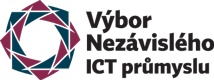 [Speaker Notes: Řekni něco z historie 
a přípravy. Pojmy nejsou nové, vyplávají z Evropského kodexu elektronických komunikací.  
Je nutné počítat se zveřejněním vzorových ceníků. 
Příklad na ABAK cz. 

Jak na služby, u kterých nechcete garantovat kvaltiru, ale zákazník je požaduje?]
Novinky v Zákoně o elektronických komunikacích
Vývoj v ochraně spotřebitele včetně přenosu služby nezaložené na číslech, který stanovuje postup podle zákona, pokud si jej spotřebitel vyžádá

V ZEK přichází novinka, přenos služby nezaložené na číslech. Sněmovní tisk 1084 zavádí § 34a 
„§ 34a
Změna poskytovatele služby přístupu k internetu
(1) Poskytovatel služby přístupu k internetu je povinen zajistit, aby každý účastník, který o to požádá, mohl změnit poskytovatele služby přístupu k internetu tak, aby byla zajištěna kontinuita poskytovaných služeb, pokud je to technicky možné.
(2) V případě, že se účastník rozhodne změnit poskytovatele služby přístupu k internetu, je každý poskytovatel služby přístupu k internetu dotčený touto změnou povinen poskytnout mu před touto změnou a v jejím průběhu odpovídající informace. 
(3) Poskytovatel služby přístupu k internetu, se kterým hodlá účastník uzavřít smlouvu (dále jen „přejímající poskytovatel služby přístupu k internetu“), poskytovatel přístupu k internetu, který doposud poskytuje účastníkovi službu přístupu k internetu (dále jen „opouštěný poskytovatel služby přístupu k internetu“) a ostatní dotčení podnikatelé zajišťující veřejnou komunikační síť nebo poskytující veřejně dostupnou službu elektronických komunikací jsou povinni spolupracovat na zajištění změny poskytovatele služby přístupu k internetu.
(4) Účastník, který hodlá změnit poskytovatele služby přístupu k internetu, může požádat přejímajícího poskytovatele služby přístupu k internetu o zajištění změny poskytovatele služby přístupu k internetu. Postup změny poskytovatele služby přístupu k internetu vede přejímající poskytovatel služby přístupu k internetu.
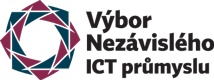 [Speaker Notes: Řekni něco z historie a přípravy.]
Novinky v Zákoně o elektronických komunikacích
Vývoj v ochraně spotřebitele včetně přenosu služby nezaložené na číslech, který stanovuje postup podle zákona, pokud si jej spotřebitel vyžádá

Způsob přenosu služby metodicky ošetří Úřad prováděcím předpisem. 

My jsme vložili: 
povinnost nákladově orientované ceny ve STŘ
možnost se domluvit Společné technické řešení nepoužít.
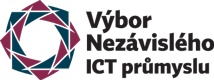 [Speaker Notes: Řekni něco z historie a přípravy.]
Novinky v Zákoně o elektronických komunikacích
Rodná čísla a Bezvýznamový identifikátor
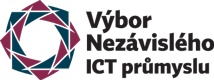 [Speaker Notes: Řekni něco z historie a přípravy.]
Děkuji Vám za pozornost.







Výbor nezávislého ICT průmyslu, z.s
jakub.rejzek@vnictp.cz
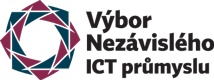